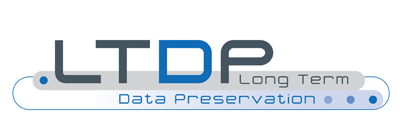 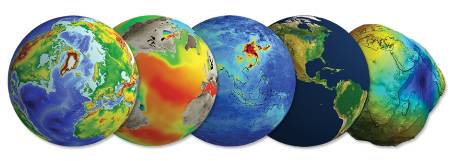 Data Stewardship Interest Group WGISS-39 Meeting

Persistent Identifier Piloting Session
Tsukuba, Japan (JAXA) – 11-15 May, 2015
Mirko Albani, European Space Agency
Definition, Requirements and Benefits
"A persistent identifier is a long-lasting reference to a digital object – a single file or set of files“
Globally unique, unambiguous, and permanent identification of a digital object for locating and accessing it for a long time

User benefits
Improves data discoverability and accessibility
Enables researchers to cite objects consistently over time
Facilitates re-use of Earth Observation data for new research

Data holder benefits
Increases data visibility, discoverability and usage
Allows tracking of data use and citation
Indicates a level of commitment, and increases the level of trust towards the organisation
Persistent Identifiers (PIDs) Activities within the LTDP WG
Objectives
Assess if and how persistent identifiers can be introduced in Earth Sciences and to Earth Observation mission/sensor data
Evaluate harmonization / interoperability options for PID implementation
Persistent Identifiers Study
Drafting of Persistent Identifiers Best Practice to be proposed for adoption by CEOS WGISS
Persistent IdentifiersPilot Implementation at ESA
Persistent IdentifiersSEASAT Pilot Implementation at ESA
PID Implementation TestSEASAT
Scope: testing the implementation of Persistent Identifiers, in particular DOIs, for EO data products at ESA

Selected test case: SEASAT recently reprocessed dataset

OGC metadata standard adopted at ESA comprises two metadata elements which can host Persistent Identifiers:
eop:doi - Digital Object Identifier (http://www.doi.org)
eop:vendorSpecific - can be used to provide additional attributes in the product metadata (e.g. doi)

Focus of pilot test was on PID implementation in the product metadata (both options), ingestion and retrieval from archive
Conclusion: eop:doi field should be used for DOIs
Registration Agency: DataCite
HOW TO GET A DOI ??  Example DataCite
Member of the International DOI Foundation
A global, not-for-profit organisation formed in London on 01/12/2009 aiming to:
establish easier access to research data on the Internet
increase acceptance of research data as legitimate, citable contributions to the scholarly record
support data archiving that will permit results to be verified and re-purposed for future study
DataCite does not allocate persistent identifiers itself; this is done by its members, who act as allocating agents.
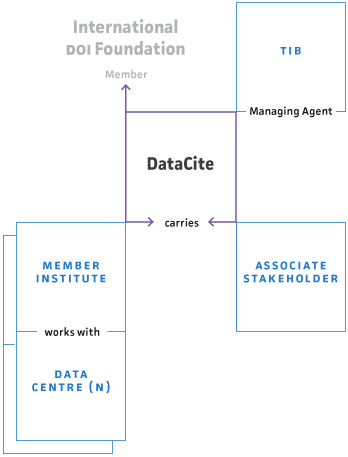 DataCite Member Registration and Costs
Assigning and Registering Persistent Identifiers through DataCite:

Become a DataCite member:
Membership is open to all not-for-profit organisations who wish to allocate DOI names and use DataCite as the Registration Agency. Membership fee for full members is 8.500€ p.a.
Members are eligible to actively take part in the working groups, have full voting rights on all decisions, and may register unlimited DOI names.

Work with an existing DataCite member:
If an organization is only interested in assigning Persistent Identifiers to Earth Observation datasets, then the work should be carried out through a DataCite member.
May be free or have reduced costs. Agreement with a DataCite member is required: https://www.datacite.org/about-datacite/members
Components of a PID System (based on DOI)
The data resource that will receive a persistent identifier (e.g. EO data collection)
DOI ‘prefix’, obtained from DataCite: a number that uniquely identifies the providers’ subset of DOIs (i.e. the DOI ‘prefix’ is unique and it is a single number for the data provider/organisation)
DOI ‘suffix’: unique for each collection, generated internally by the data provider (e.g. DLR use an online random code generator from http://www.random.org/strings/) 
Landing page: a web page with information about the data and a download link, hosted by the data provider’s web server
An XML metadata file for each DOI, constructed according to the DataCite metadata standard
DOI Registration and Maintenance
To register a DOI, the XML metadata file, the URL for the landing page, and the identifier itself are sent to DataCite, and from there into the DOI resolver system.
When a user clicks on a DOI citation, the resolver (http://dx.doi.org/) can then redirect the user to the landing page.
The XML metadata will be used for data discovery via online search, metadata harvesting services, data portals, and data repository catalogues.
The DOI and the dataset itself should never change. The data provider must maintain these components as needed:
update the landing page on its own web server
update the DataCite metadata by sending an updated XML file
send new URL to DataCite if landing page location changes
Next Steps at ESA
Assess impact and identify necessary steps for PIDs (DOIs) implementation at ESA for EO data holdings according to CEOS Best Practices:
PIDs should be associated to collections at a specific product processing level/product type, and not to individual products/scenes.
Assign PIDs to AIPs and not DIPs.
PIDs to lead to a landing page (e.g. Product Details webpage on Earth Online), where information on collection and catalogue data access is provided.
PIDs should not be hierarchical. The relation between different datasets should be in the landing page, together with provenance information.
Define implementation plan, choose a Registration Agency, define agreement and sign contract (TBC)
Implementation Steps (TBC)
Landing Page: use already existing web pages for datasets when available
DOI Metadata generation and DOI integration in the EO-SIP (significant effort)
Archive system upgrade for query through PIDs (significant effort)
Persistent Identifiers AVHRR Pilot Implementation  at the German Space Agency (DLR)
Persistent Identifiers AVHRR Pilot Implementation  at the German Space Agency (DLR)
DLR - Earth Observation Center (EOC)PID Activities and Pilot Implementation
DLR EOC PID activities & status

Contribution to LTDP WG Study - harmonizing approaches
Drafting EOC PID policy – key points 
Central EOC PID Service point-of-contact 
DOI selected as PID system to use
DOI generation: random 10-character alphanumeric string + 2-digit checksum (≙ IBAN checksum)  e.g. mf87c2zjgo59
Applied at collection level
To permanent (LTA) data and products only - likely L1 and up (tbd.)
Signed contract with Data Cite to get Institutional DOI prefix: 10.15489/
Developing PID implementation workflow and architecture replacing initial interactive DOI assignment -  generation, metadata, landing page
DLR - Earth Observation Center (EOC)PID Activities and Pilot Implementation (2)
DLR PID pilot implementation

TIMELINE Project
NOAA AVHRR 1 km data consolidation over Europe
Generation of stitched level 1b and 18 level 2/level 3 thematic products
1st DOIs issued to TIMELINE product collections 
TL.AVHRR.L1B_TOA:      10.15489/mf87c2zjgo59
TL.AVHRR.SYSVAR:         10.15489/hj8s8f57i767
Will be inserted into NetCDF files and archive metadata
Will be registered with DataCite and resolvable 
Manual generation of DOI metadata and landing page
Thank you for your attention !!!Questions ??
Thank you for your attention !!!Questions ??
BACK-UP
Persistent Identifiers - Definition & Requirements
Definition
"A persistent identifier is a long-lasting reference to a digital object—a single file or set of files" (Wikipedia)
A Persistent Identifier is an identifier that is effectively and permanently assigned to an object

PID system requirements
Globally unique
Persistent
Resolvable
Reliable
Authority
Flexibile
Interoperable
[Speaker Notes: Global uniqueness: we consider the identifier a label that is associated with an object in a certain context. “Context” is intended as both the kind of standard used for the name syntax and the identification of the authority (sub-namespace) that assigns this label.

Persistence: refers to the permanent lifetime of an identifier. It is not possible to reassign the PID to other resources or to delete it. That is, the PID will be globally unique forever

Resolvability: refers to the possibility of retrieving a resource only if it is published.

Reliability: the PID infrastructure must always be active (service redundancy, back-up deposit services, etc.) and the register updated (through automatic systems).

Authority: is who assign, manage and resolve the identifiers.

Flexibility: An identifier system will be more effective if it is able to accommodate the special requirements of different types of material or collections.

Interoperability: this aspect is fundamental for guaranteeing the possibility of diffusing and accessing science digital objects.]
DOI: Digital Object Identifier
A DOI have metadata & landing page
Developed & supported by the DOI Foundation
Data host receives DOI prefix I is a number inserted in the URL:
http://dx.doi.org/10.5067/MEASURES/DMSP-F11/SSMI/DATA303 
Central DOI resolver points to a landing page ( access information)
Object must but has full control over the ID naming system
Can be hierarchical, versioning is not supported
Advantages
Free DOIs to public data providers
Most DOI users pay, so financial support for the whole DOI system
Widely used, becoming the global standard
Journals are citing data sources using DOI
Visibility outside EO - DOI metadata pushed to citation agencies (e.g. ThomsonReuters)
Little potential that the system will disappear in the long run
Disadvantages
No 100% guarantee that DOIs will remain free
Lower own visibility, since DOI uses doi.org in the URL
PID Preliminary Study Main Outcomes & Rationale - 1
[Speaker Notes: DOI is the most widely used Persistent Identifier system globally – for publications and increasingly for data. More than 3 million data resources now have a DOI. Hence, it is unlikely that the DOI system will disappear. DOIs are free for research institutions; other organizations pay. Therefore, there is funding available in the DOI foundation which helps maintain the DOI resolver and associated infrastructure. NASA, NOAA, NERC, Australian Data Service also use DOI – for harmonization in EO/ES DOI is therefore a good choice. DOI metadata are actively pushed to publishing agencies, e.g. to Thomson-Reuters. Data Cite just signed a contract with them. With DOI therefore the EO data become visible and discoverable beyond of EO portals, e.g. in generic search engines. This wide visibility outside the EO community is a major advantage of using DOI.]
PID Preliminary Study Main Outcomes & Rationale - 2
PID Preliminary Study Main Outcomes & Rationale - 3
Approaches for Harmonization
LTDP WG Meeting #26 (March 2014)

Agree on general aspects of PID implementation to achieve a degree of harmonization among European EO data holders  PID Best Practices
Develop use cases
Recommend approaches  (e.g. hierarchy, granularity, versioning)
Implementation left to each agency/organization
Discussion with CEOS, GEO
Developing PID Best Practices document
... separate presentation to follow
Sample Use Case – Data Archive Perspective
A data set series - which has a PID assigned to it – is reprocessed using an improved algorithm. This happens every few years. The data center is not planning on keeping more than the current and two previous versions of the data set series. The older versions will be deleted from the archive. 

Question: Is the data center committed to keeping all versions? Does each new processed version get a new PID? How to deal with PIDs for deleted versions? 

Recommendation: Each reprocessed data set series receives a new PID. Ensure that the older versions are kept as long as possible, but definitely use a “tombstone” landing page which refers to the updated versions for any old versions that have been deleted.
Persistent Identifiers: generic need
Interoperability: Persistent Identifiers (PI) are key for interoperability within a community and among communities.
Knowledge: Persistent identification of digital objects (e.g. articles, datasets, images, stream of data) and non-digital objects (namely real-world entities, like authors, institutions but also teams, geographic locations and so on) is becoming a crucial issue for the whole information society. 
Data Retrieval: The functionality to unambiguously locate and access digital resources, associate them with the related authors and other relevant entities (e.g. institutions, research groups, projects) is becoming essential to allow the citation and retrieval of cultural and intellectual resources. 
Preservation: The rapid increase of digital assets, especially in the context of e-science, has made this dependency even stronger, making clear that digital identifiers are crucial for preserving, managing, accessing and re-using huge amounts of data over time. 
Resource Discovery: The implementation of a system for persistent identification of digital and non-digital objects is becoming a crucial prerequisite for sustained and reliable resource discovery, citation and re-use. 
Unsuitable URLs: (which have been adopted from the birth of the Web to identify and reference network resources) can not be considered a reliable approach to address the long term identification and access of digital resources due to the fact that URLs serve the combined purpose of identifying a resource and describing its location:
If the resource is moved to another location, the previous URL is no longer useful to access the resource.
Use of persistent identifiers has become the most popular solution to preserve access to a digital resource regardless of its location, by associating the persistent identifier with the correct current location, when the resource is moved.
ARK: Archival Resource Key
An ARK ID is a URL
http://library.manchester.ac.uk/ark:/98765/archive/object35 
Local name resolver points browser to the object‘s current location
Object must have metadata, and a persistence statement
Developed & supported by University of California library
Data host has full control over the ID naming system
Can be hierarchical, versioning is supported
Advantages:
no commercial interest
low technical requirements
under development, so we could influence the future path
Disadvantages:
not widely used, not sure how popular it may become
no financial resources to support the system, 
higher potential that the system will disappear in the long run
ESA PID Implementation Test - SEASAT
Scope 
Using Seasat to test the implementation of PIDs for EO data products at ESA, focusing mainly on DOI implementation in the Product Metadata and product ingestion in the Archive.
Approach
Two different metadata elements, which can host Persistent Identifiers, were identified and used:
eop:doi - Digital Object Identifier (http://www.doi.org)
eop:vendorSpecific - can be used to provide any additional attributes (e.g. doi)
A single, dummy DOI value was used for the whole Seasat PRI Level-1 dataset.
Following manual insertion of PID, metadata samples were generated & validated for both cases.
Results and Conclusions
In both cases, the EO-SIP packages ingested without any issues in the Common Simple Archive. 
However, the metadata fields containing the PID are not read by the CSA metadata browser, and thus the DOI doesn’t appear among the metadata elements that can be queried  CSA upgrade
eop:doi field should be used for ESA EO data: eop:doi is a unique, specific attribute (card. 0..1), whereas eop:vendorSpecific can be used multiple times and can also describe other metadata.
Next Steps: Upgrade CSA, develop script for DOI insertion in metadata, set-up landing page